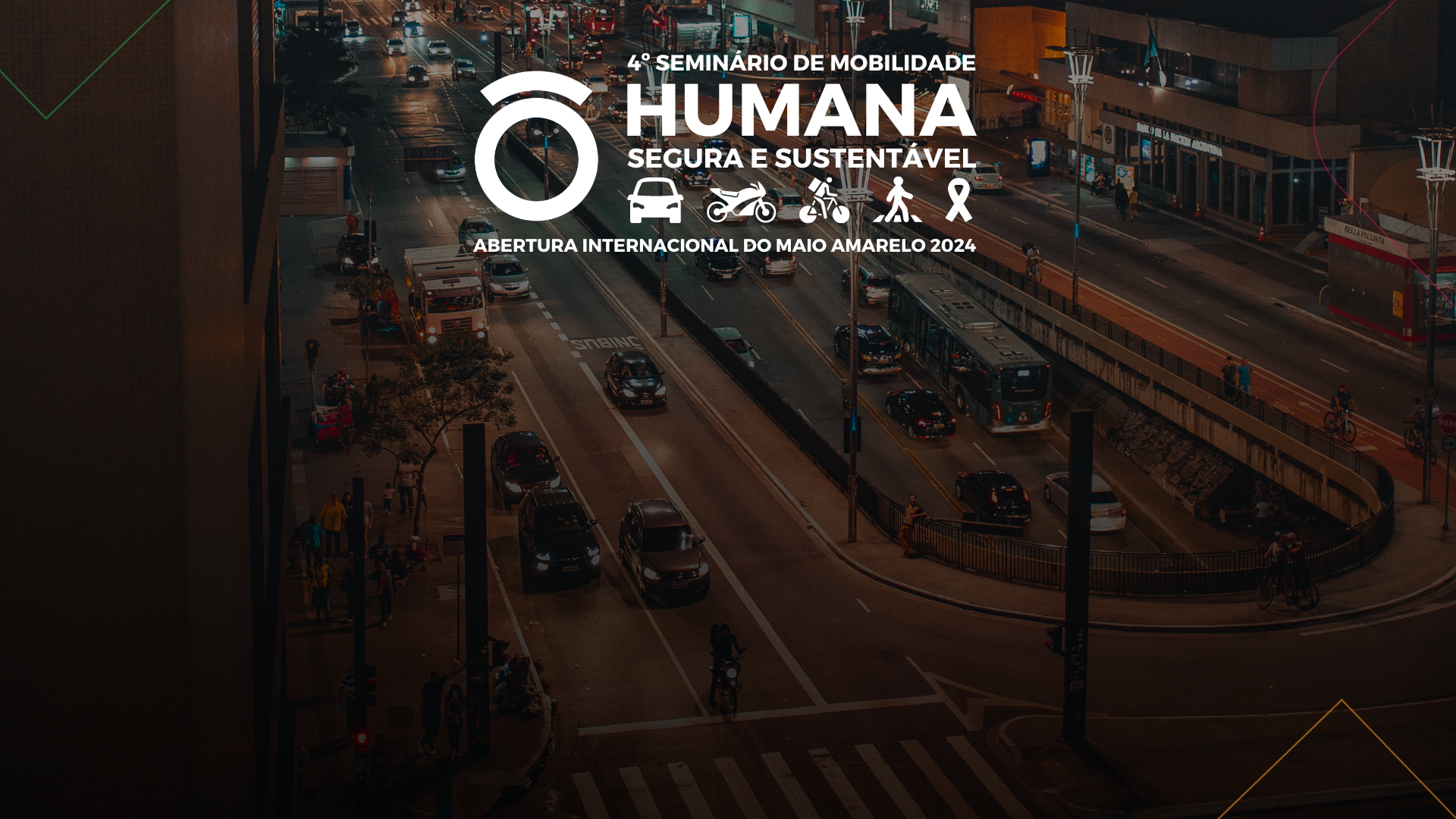 Políticas Públicas de Segurança Viária nos países e casos de sucesso
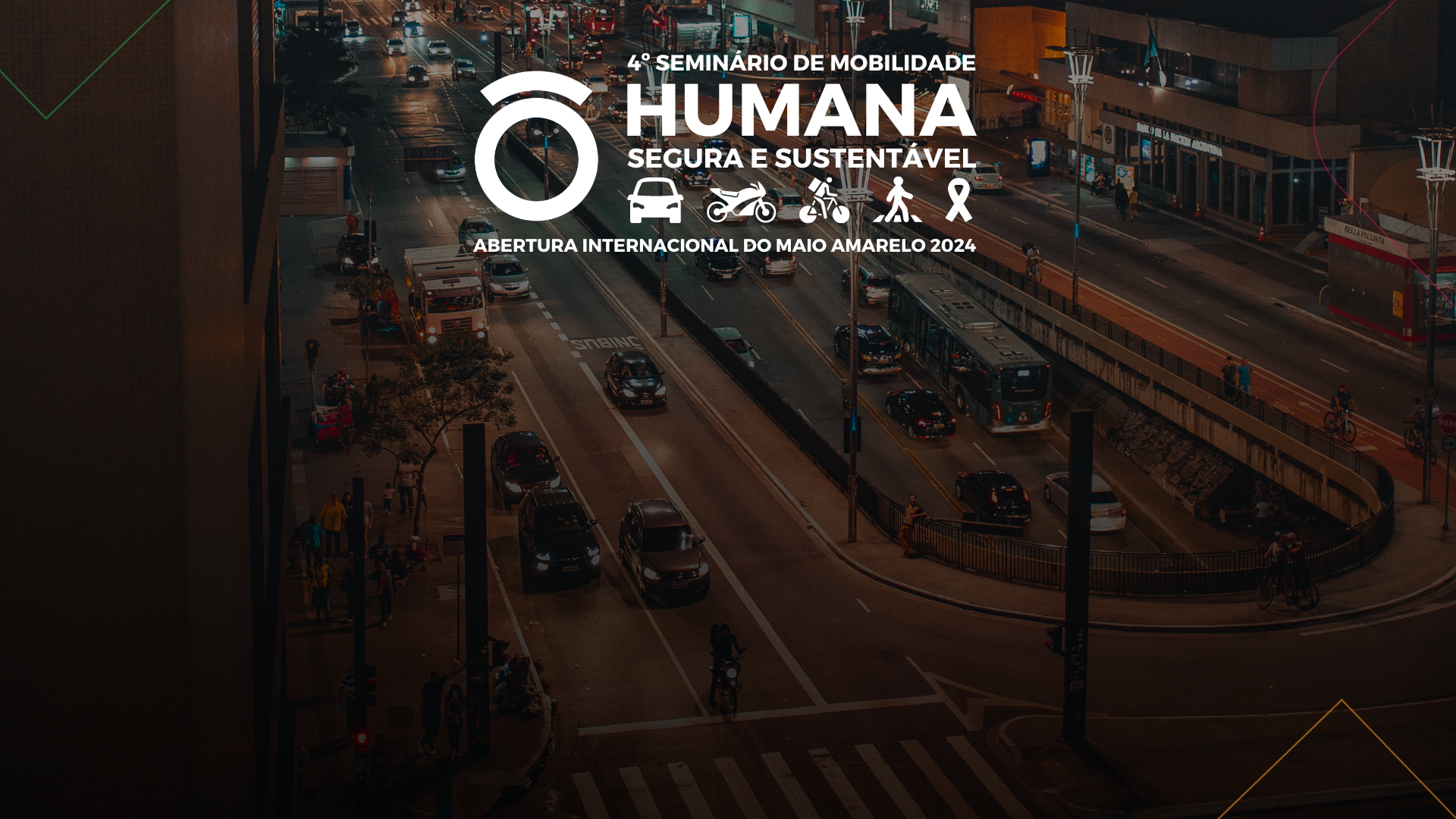 Políticas Públicas de Segurança Viária no Paraguai
Abg. César Galván / Ing. Mirna Aquino
Agencia Nacional de Tránsito y Seguridad Vial
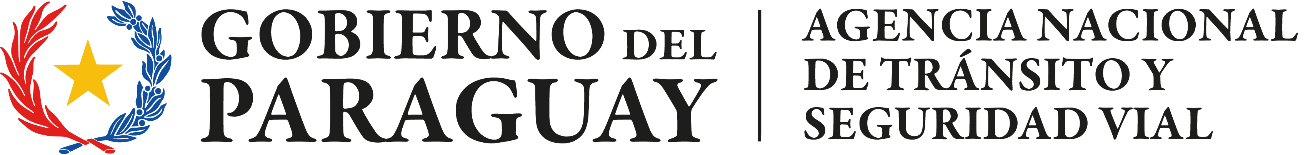 Número de fallecidos en siniestros viales, 2009 -2020
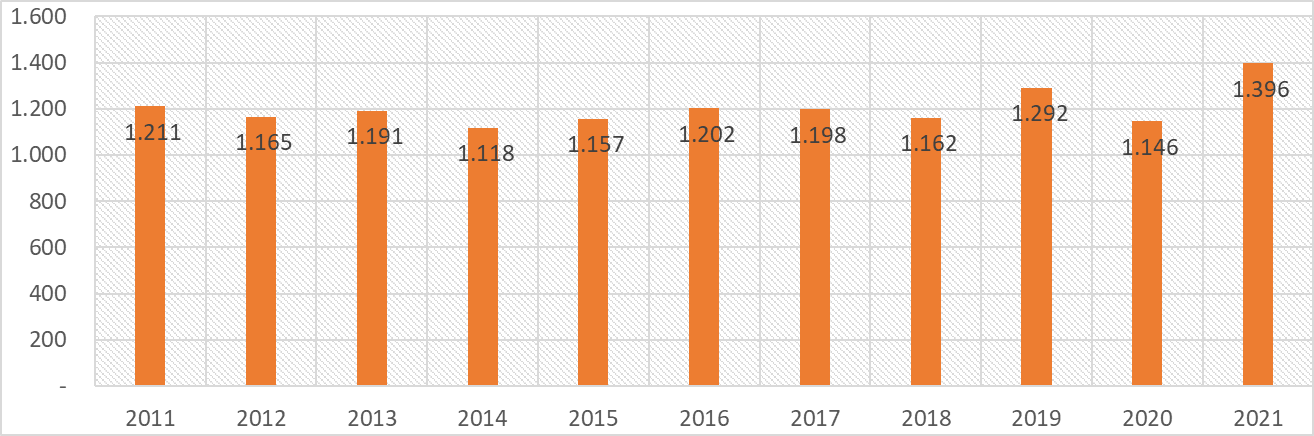 Promedio 1294
Evolución del número de fallecidos en siniestros viales según principales tipos de usuarios, 2009 - 2020
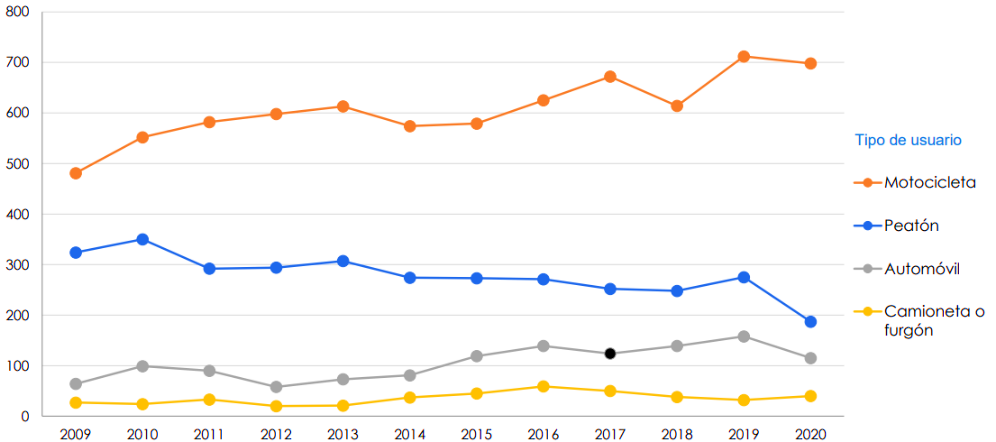 Distribución porcentual de fallecidos en siniestros viales, por grupo de edad y sexo,2020
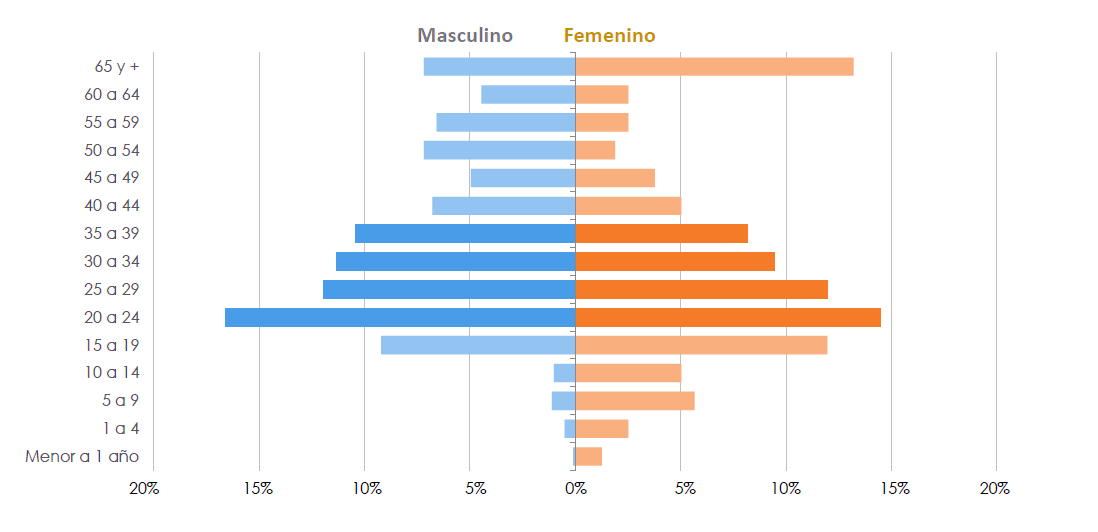 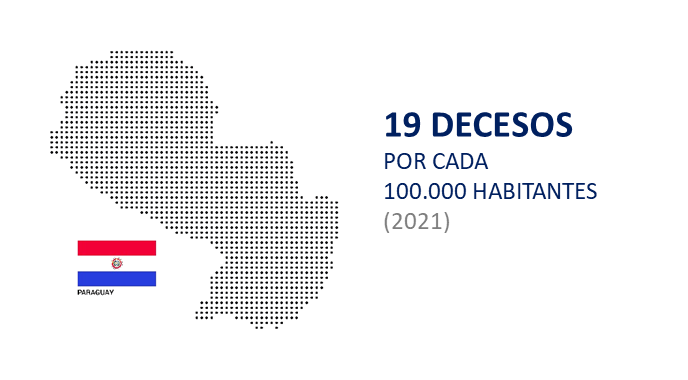 Fuente:MinisteriodeSaludPúblicayBienestarSocial(MSPBS)/DIGIES/DES.SubsistemadeInformacióndeEstadísticasVitales(SSIEV),2009-2020
Inspecciones de Seguridad Vial
Urbanismo táctico y Entornos escolares
Participación en la elaboración de Reglamentos, Normas y Guías Técnicas relacionados a Infraestructura Vial y del Automotor
Sistema de Información de Accidentes de Tránsito
Estudios de comportamiento vial
Origen- destino
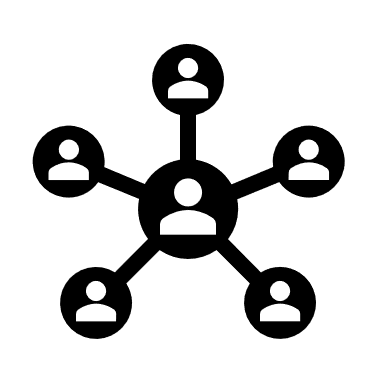 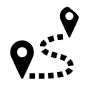 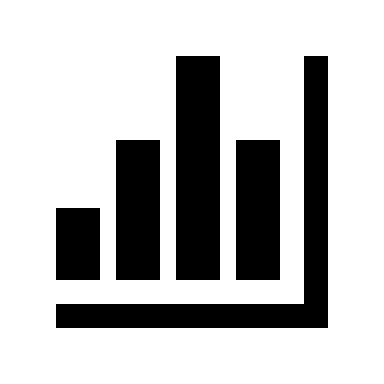 Dirección de Estudio en Seguridad de Infraestructura Vial y del Automotor
Dirección de Observatorio Vial, Estadísticas y Registro de Datos
Directorio de la ANTSV
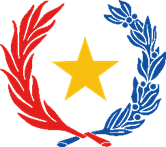 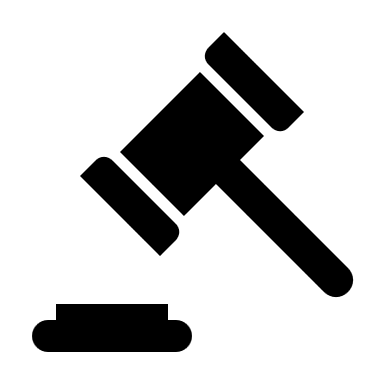 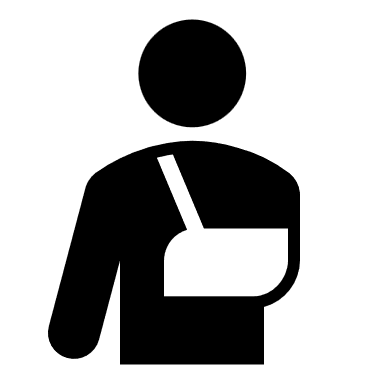 Juzgado de Faltas
Unidad de Atención a Víctimas de Siniestros Viales
ANTSV
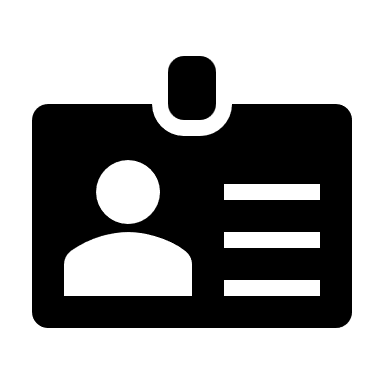 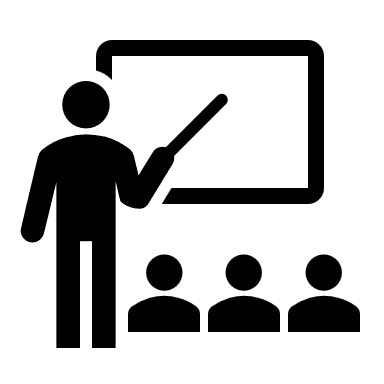 Dirección Nacional de Licencias de Conducir y Antecedentes de Tránsito
Dirección de Campañas y Capacitación
Campañas y Activaciones en la vía pública
Habilitación de centros de impresión de Licencias de Conducir
Habilitación de escuelas de conducción 
Homologación de equipos Psico-técnicos
Cursos de Capacitación
Campañas y Capacitaciones en alianza con el sector privado
Políticas Públicas de Seguridad Vial Paraguay
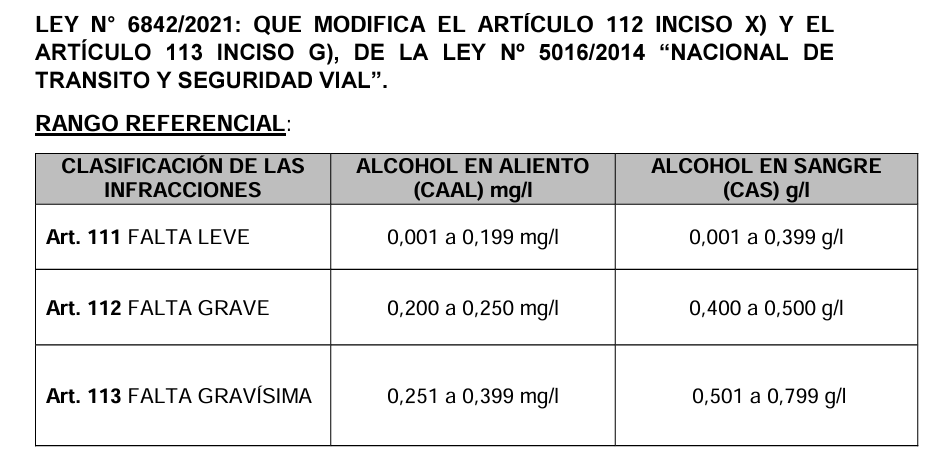 TOLERACIA CERO DE ALCOHOL
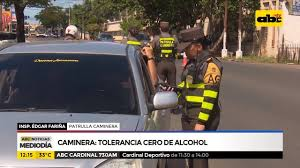 Evaluación del Sistema de Atención de Emergencias del Paraguay
Fortalecer las siguientes cinco grandes áreas del SAE en Paraguay
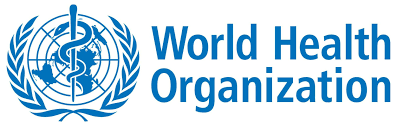 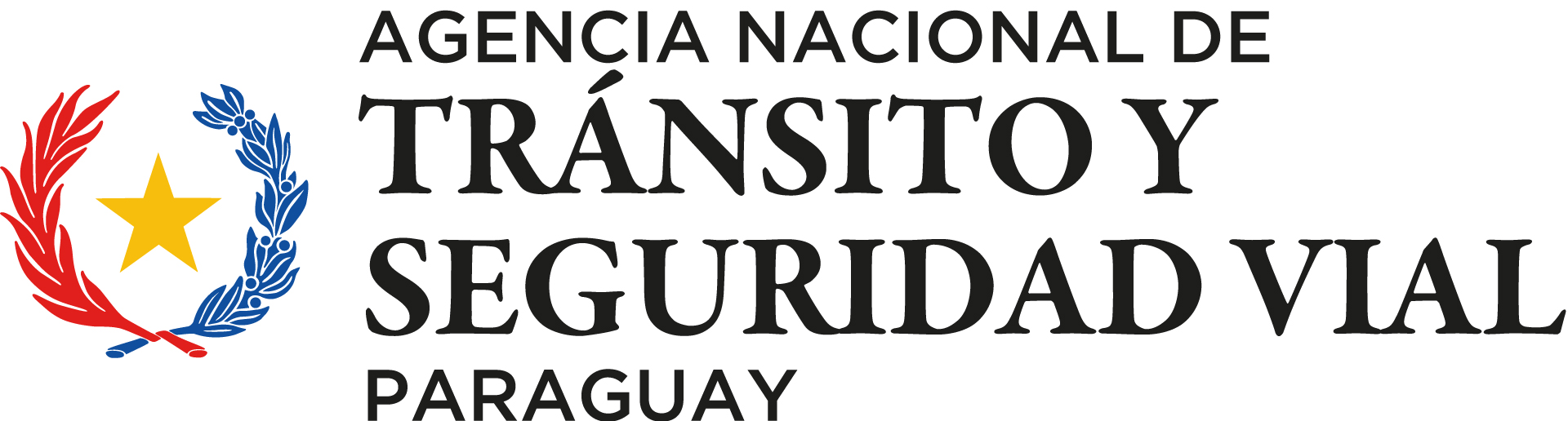 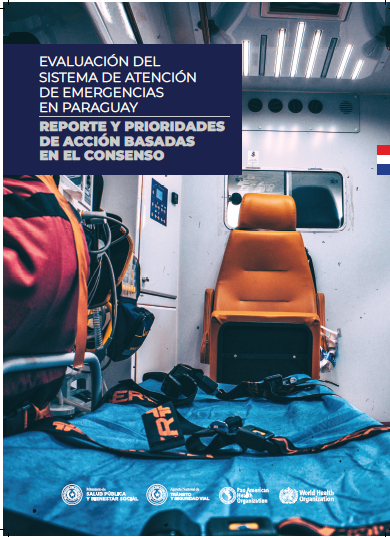 28 acciones potenciales
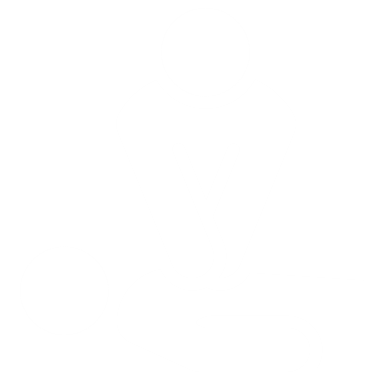 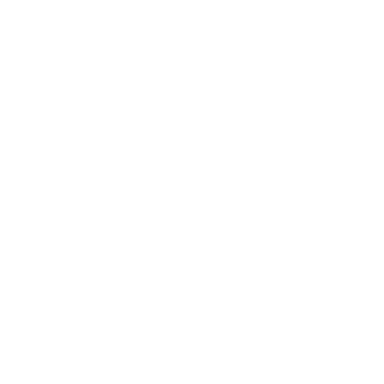 Protocolos
Marco regulatorio
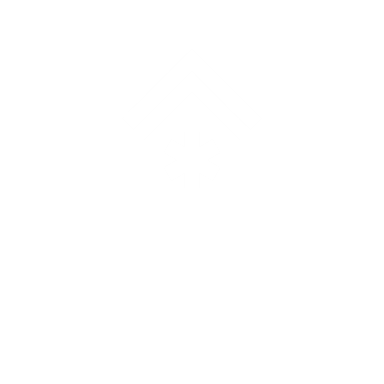 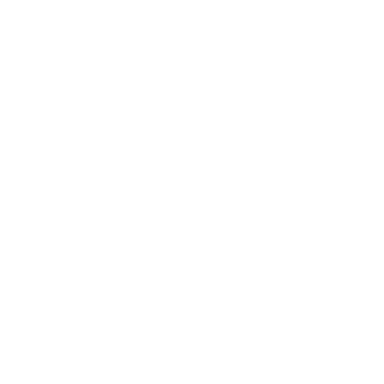 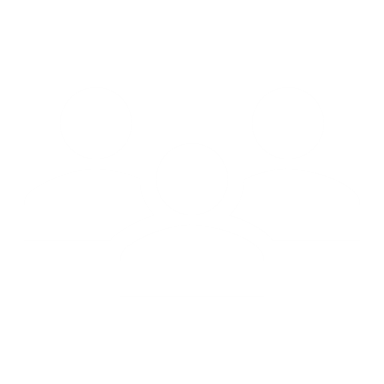 Servicios
Coordinación
Datos
“Ciudades seguras y saludables para niños, niñas y adolescentes: Promoción de la seguridad vial y la movilidad sostenible”
Promover el derecho a la movilidad segura, saludable y autónoma en los centros urbanos y escolares por donde transitan niños, niñas y adolescentes.
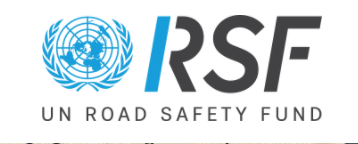 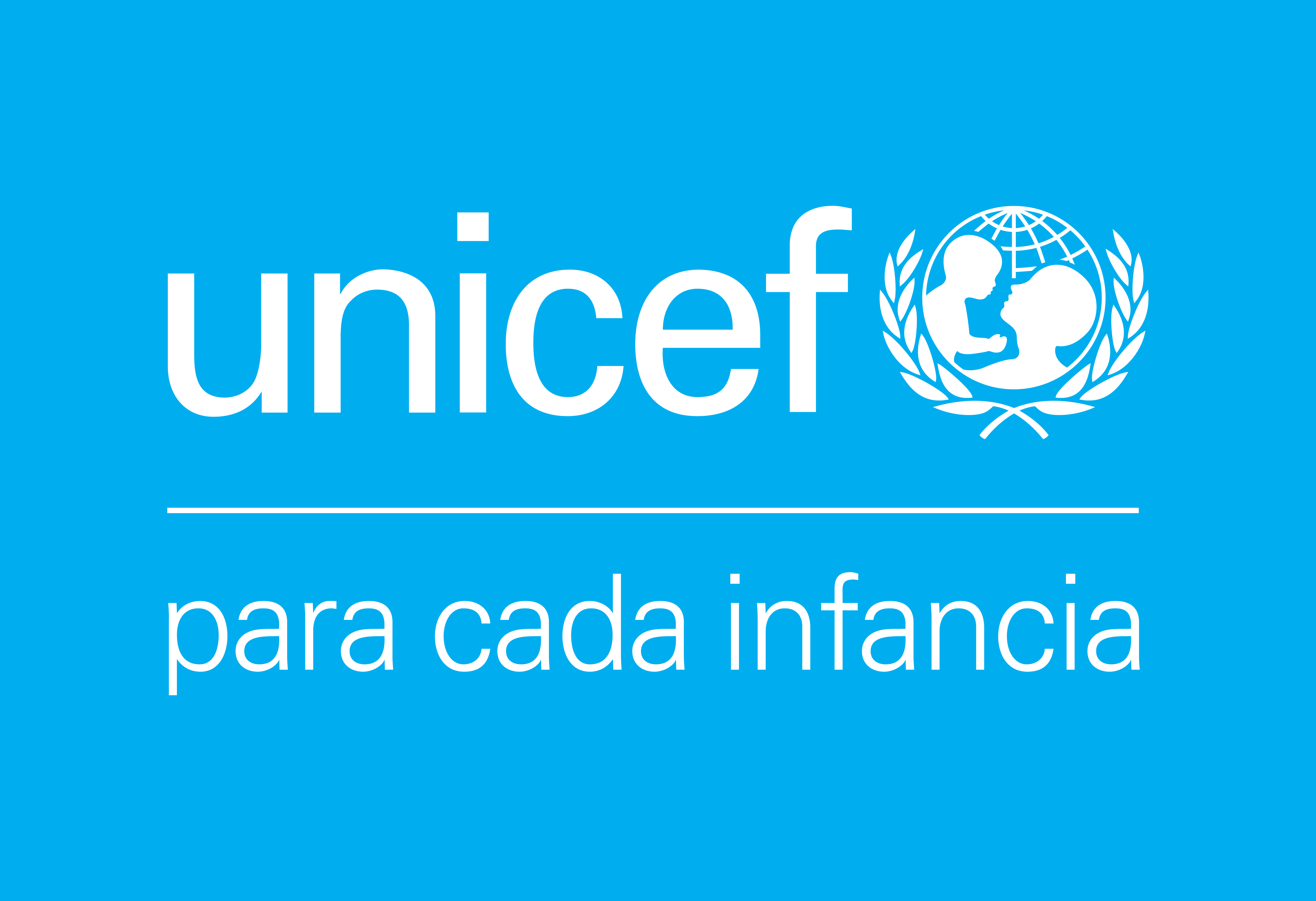 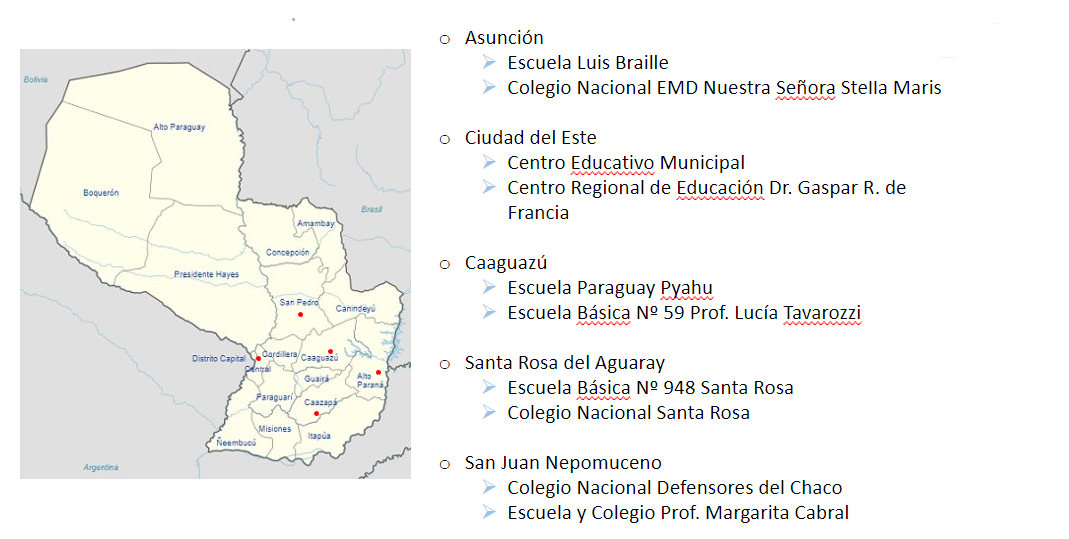 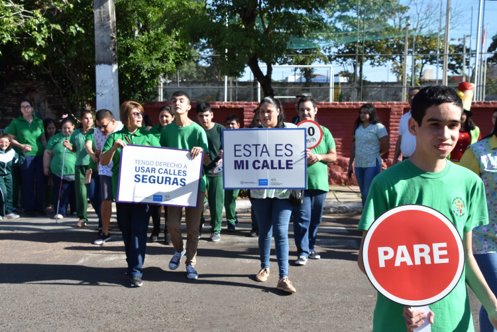 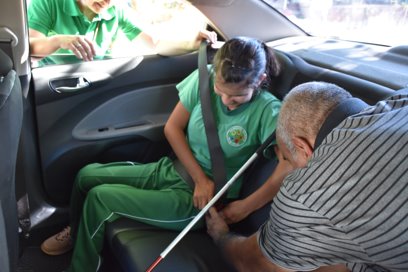 Operaciones en Incidentes que Involucran Vehículos Eléctricos e Híbridos
PNUMA- ANTSV
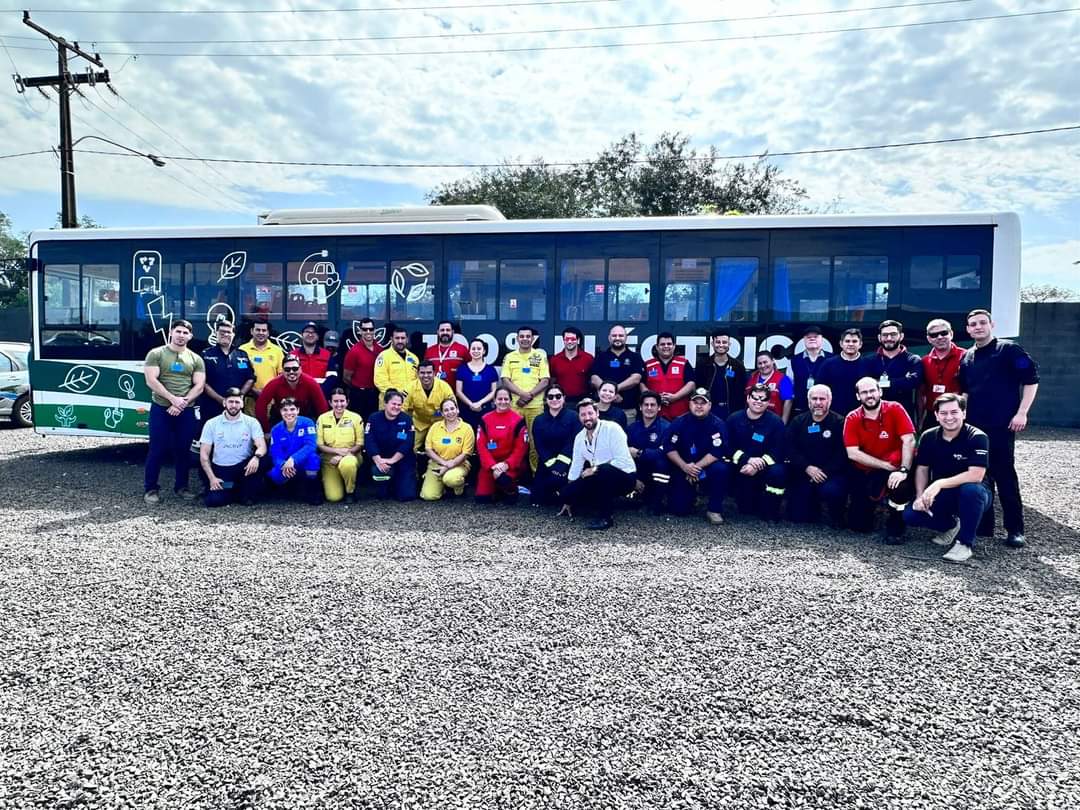 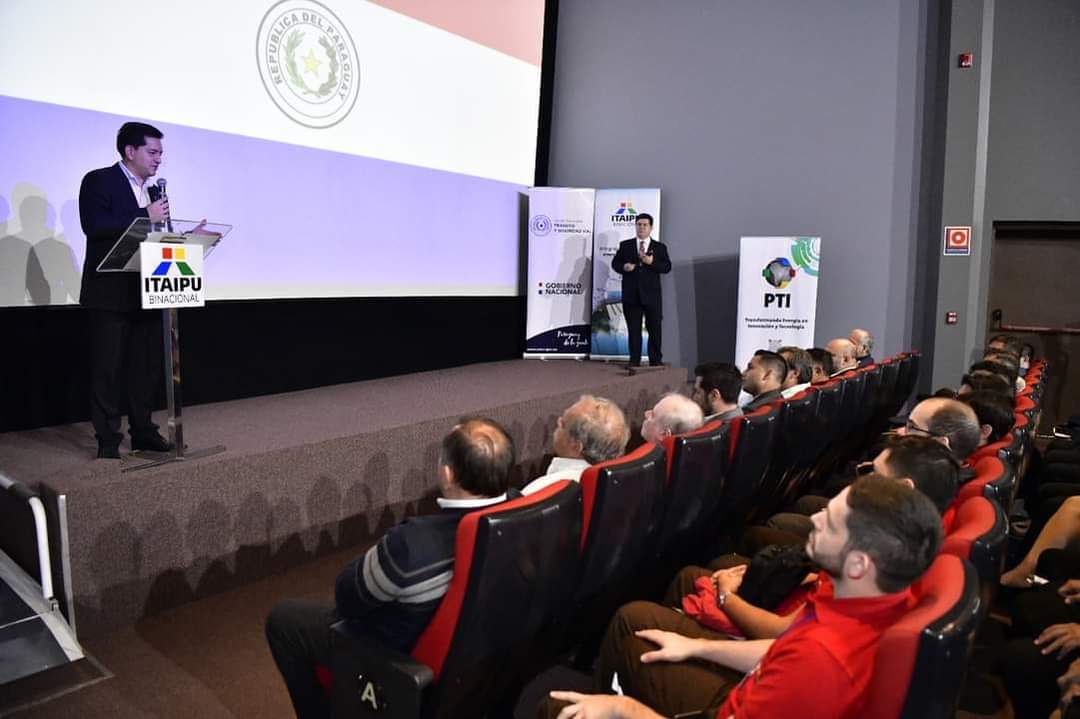 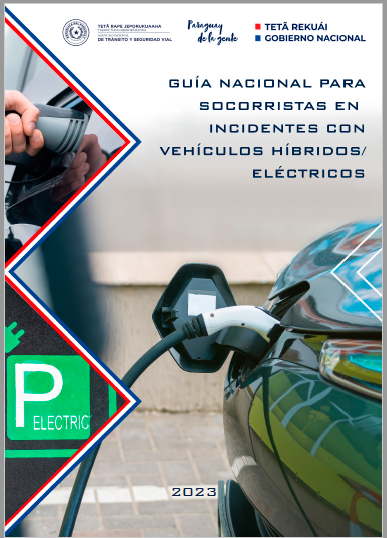 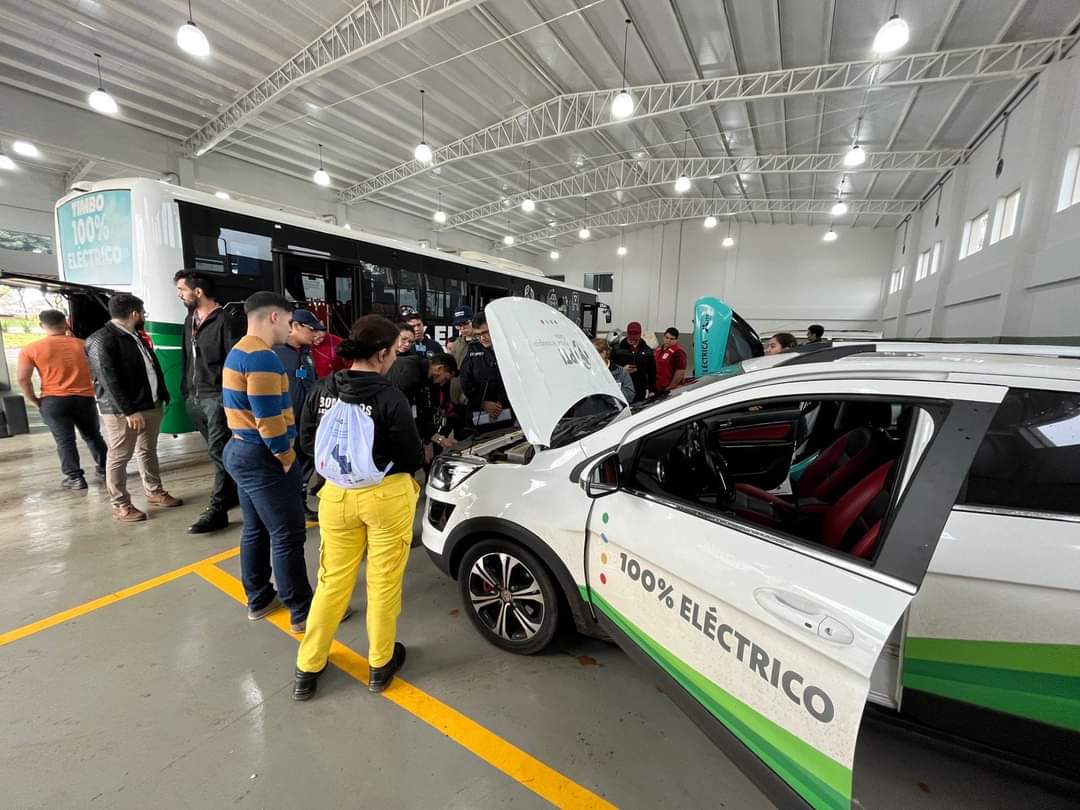 MODELO UNIFICADO DE LICENCIAS DE CONDUCIR
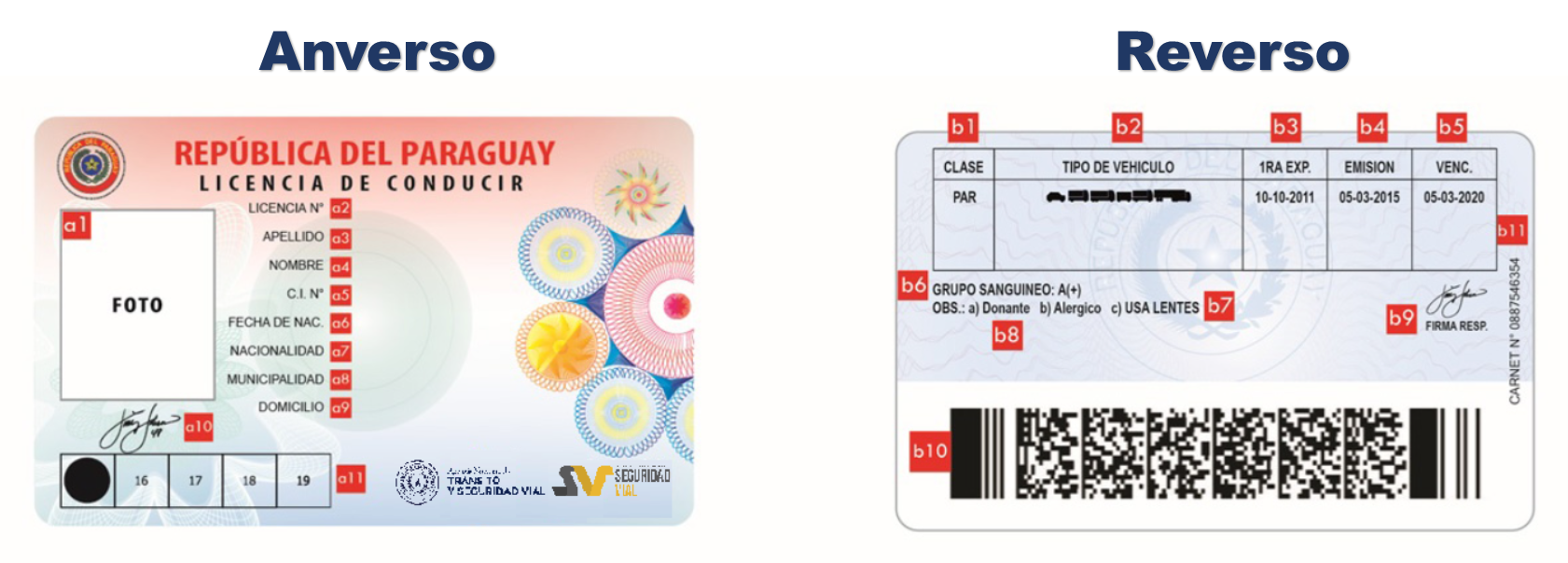 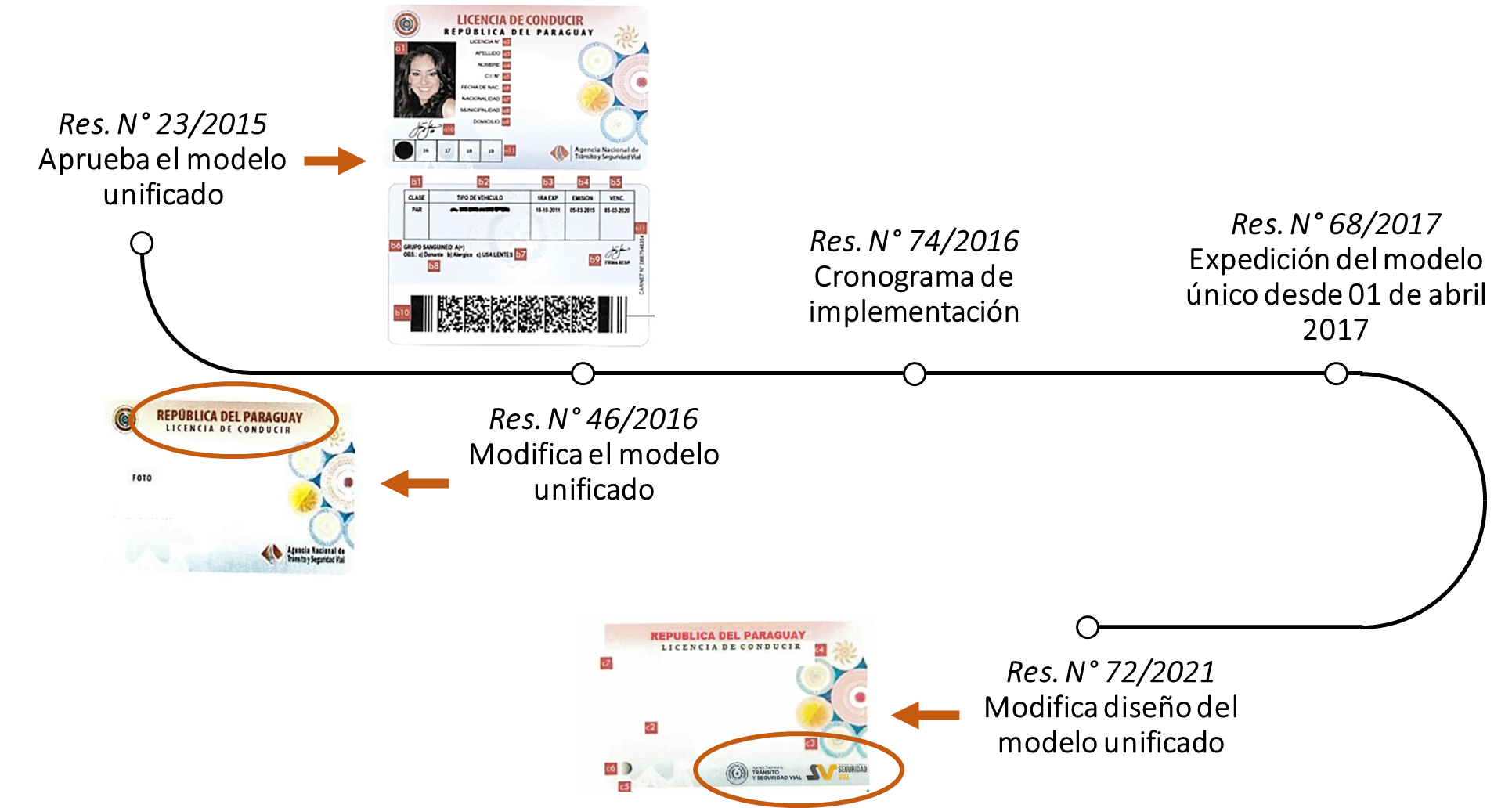 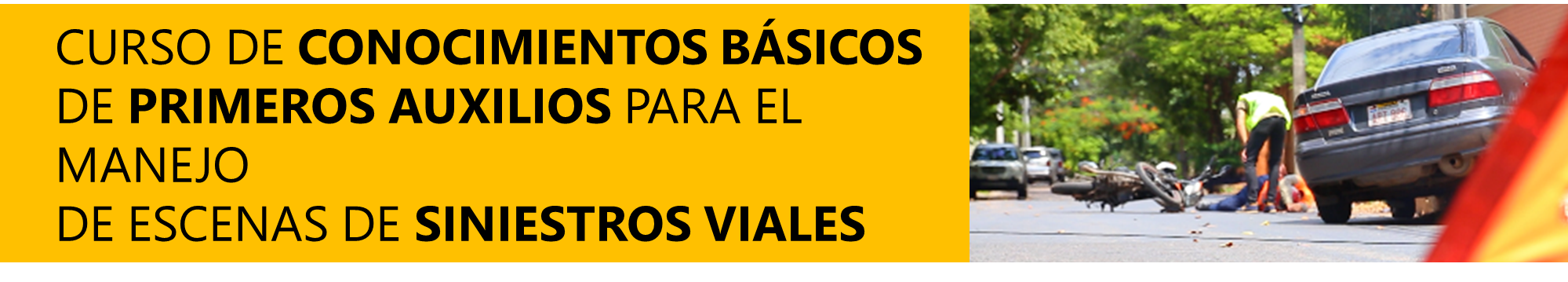 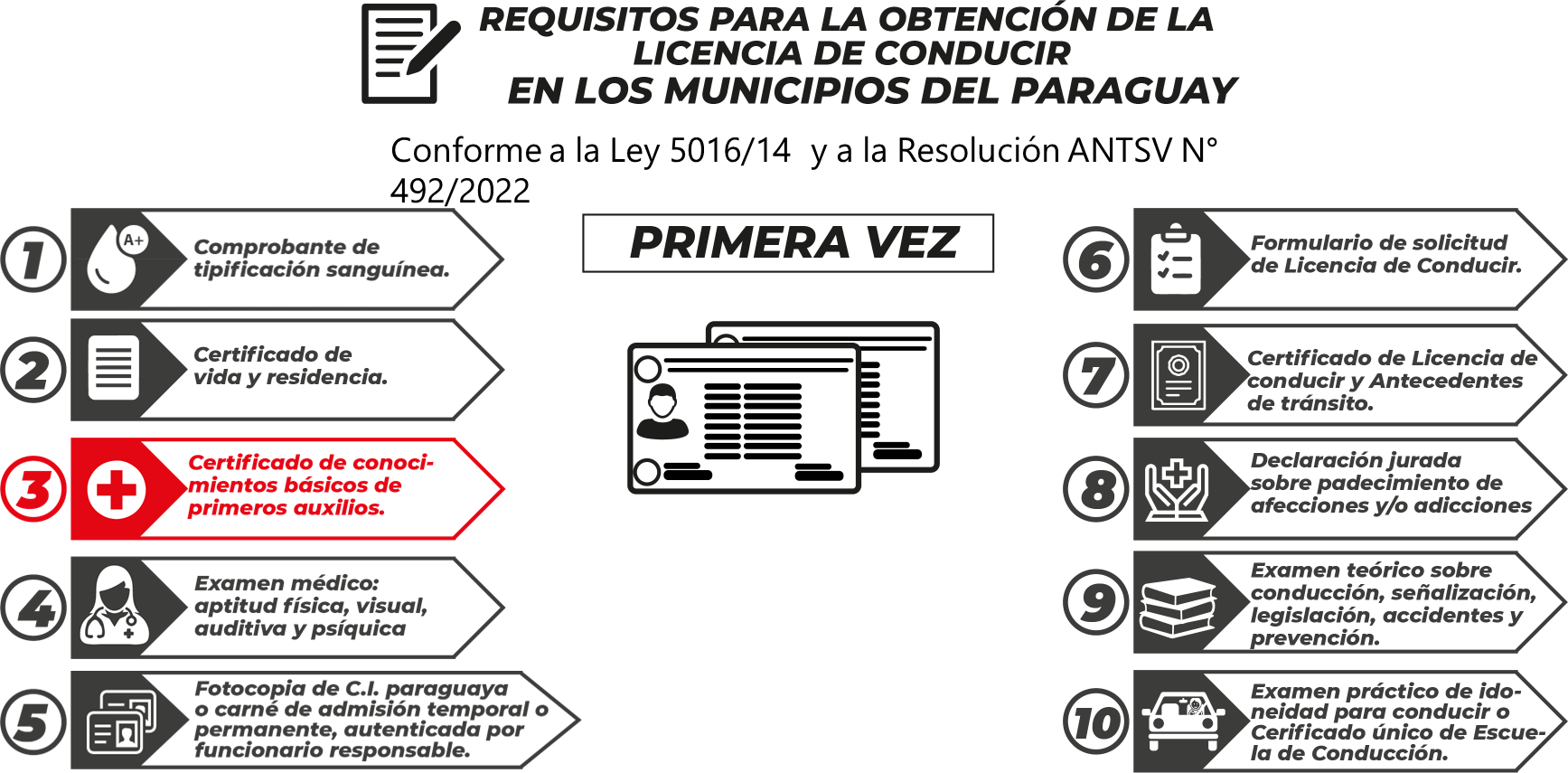 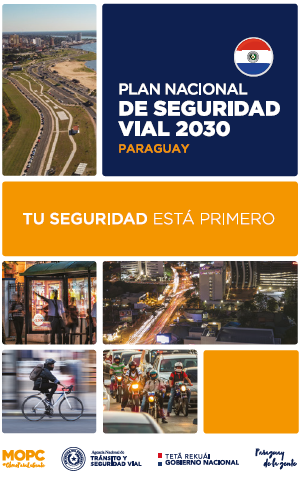 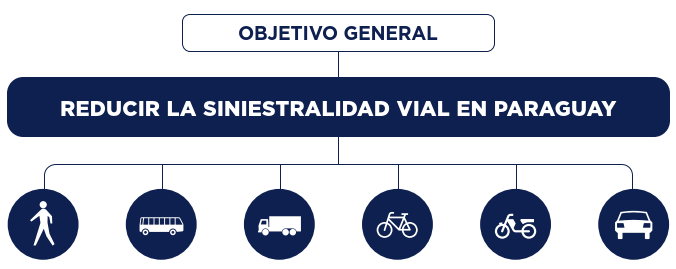 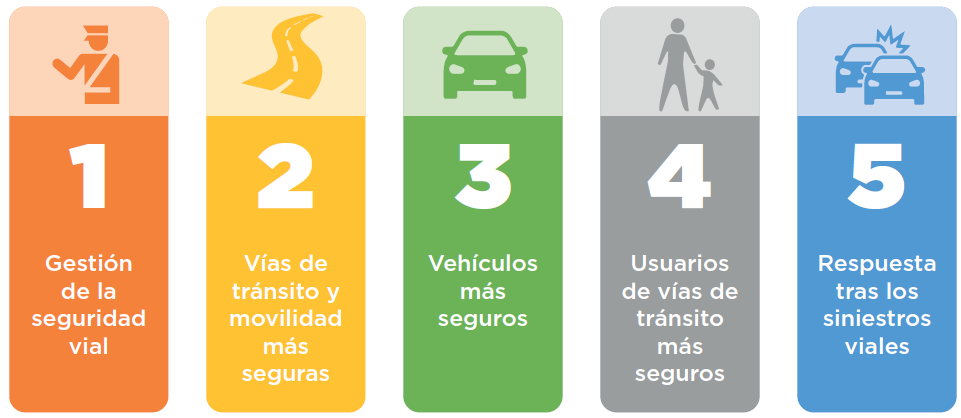 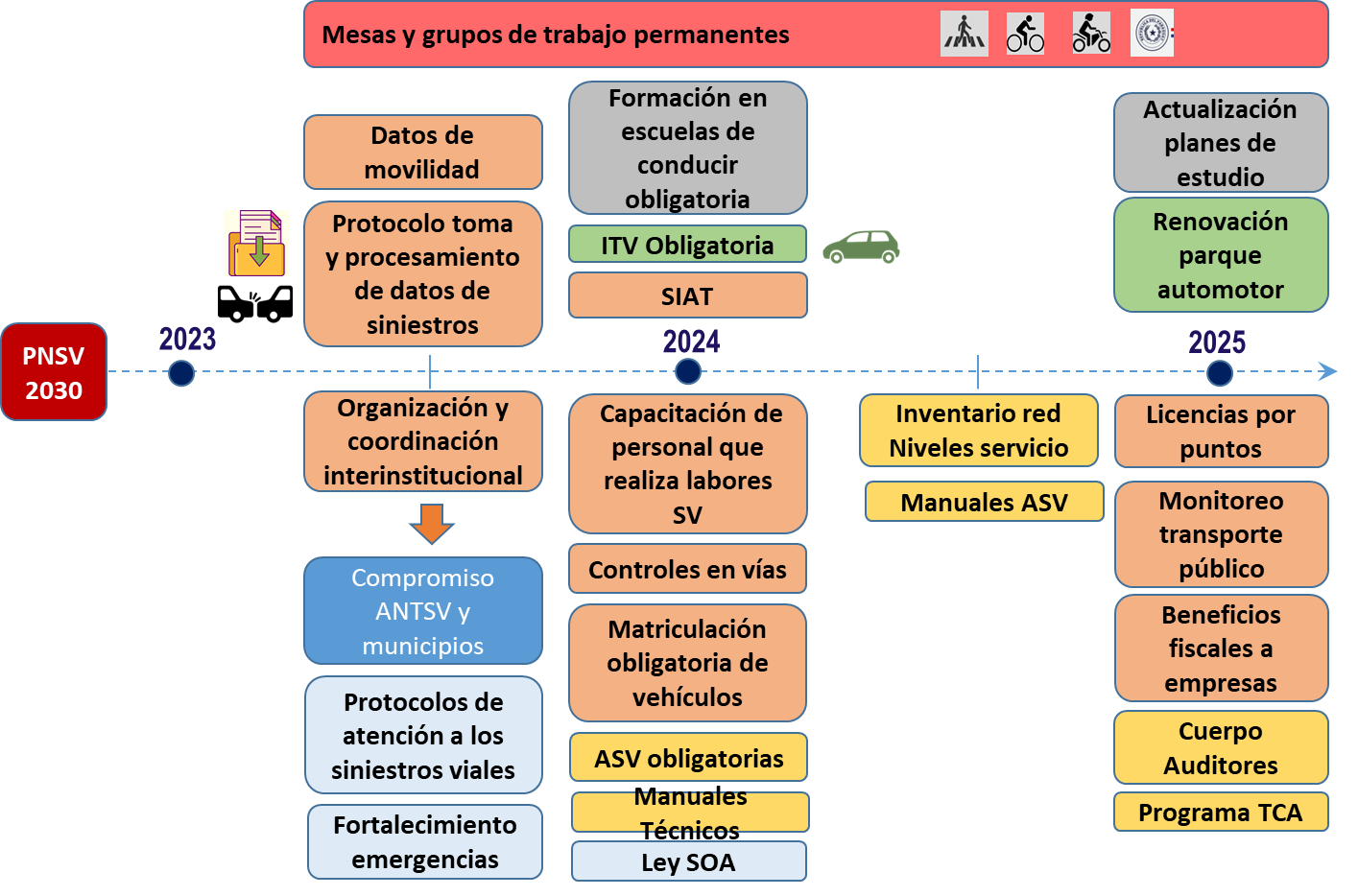 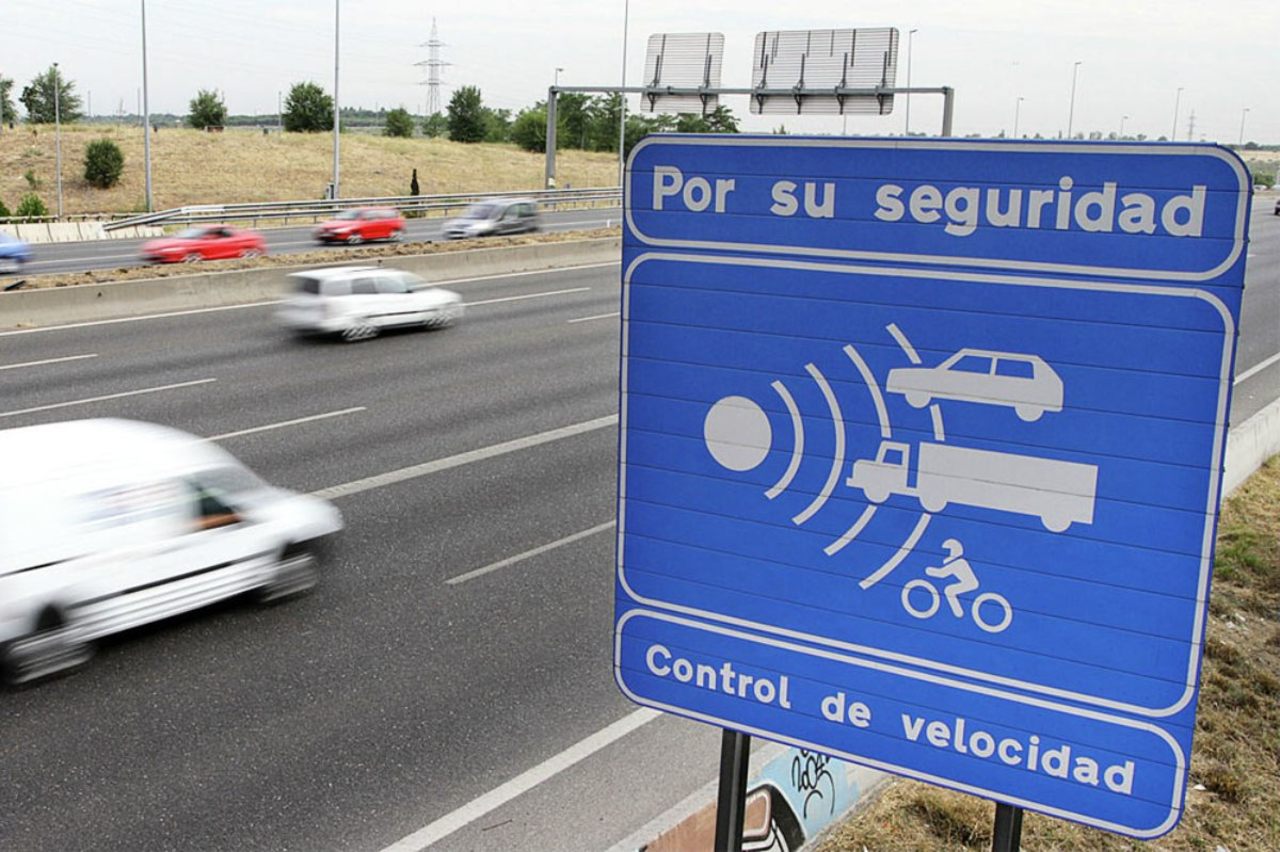 Control de velocidad en las rutas a través de tecnología
Piloto de Fiscalización Electrónica de Infracciones de tránsito en Malla Sur Paraguay
Función disuasoria
Ubicación de equipos de fiscalización en puntos críticos de control:  escuelas, cruces peatonales, accesos a ciudades, cruces peligrosos.
La red de puntos de control genera un impacto en el comportamiento de los conductores debido al incremento de la posibilidad de detección y penalización.
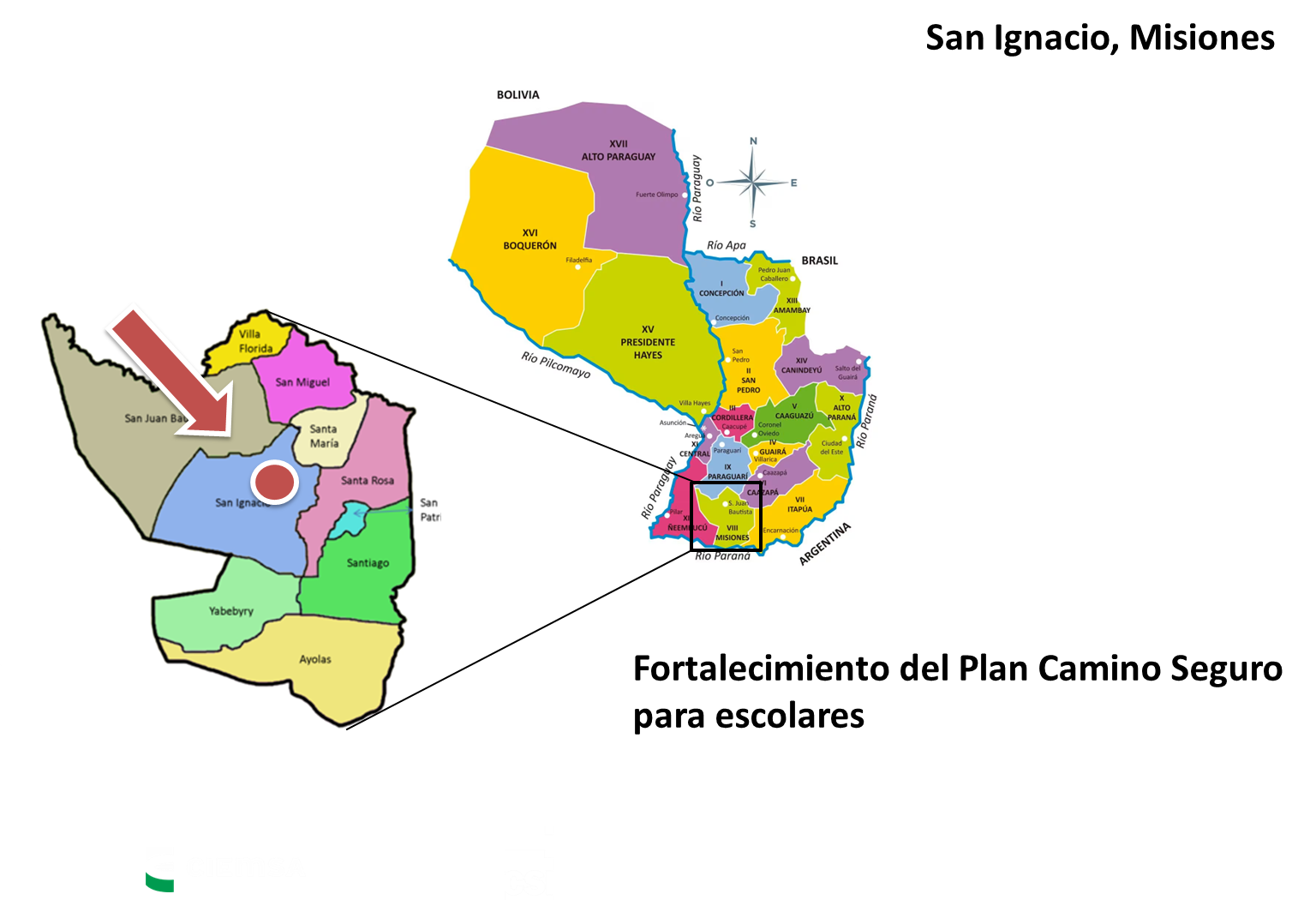 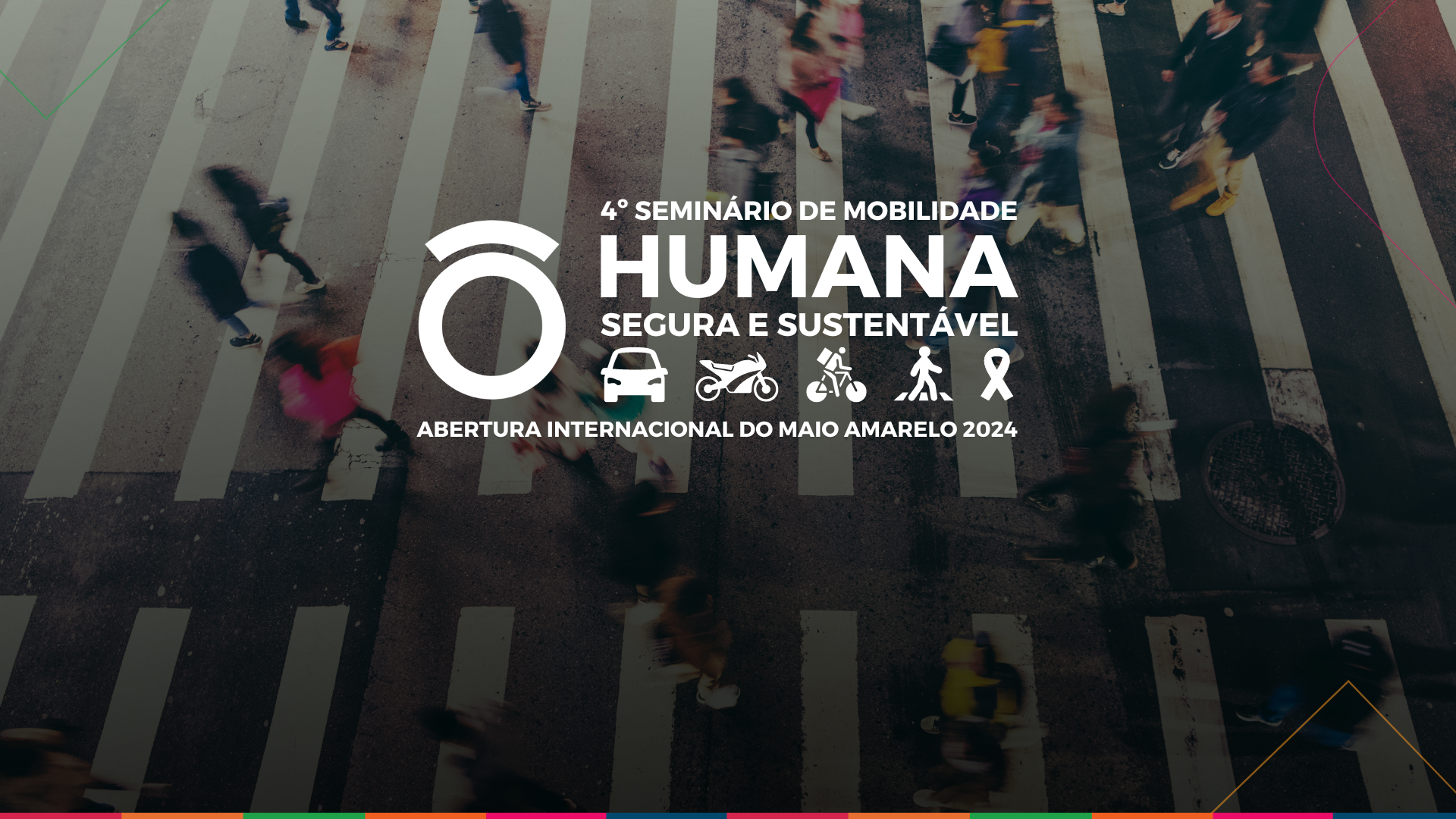 Muchas Gracias.